Геометрия
7
класс
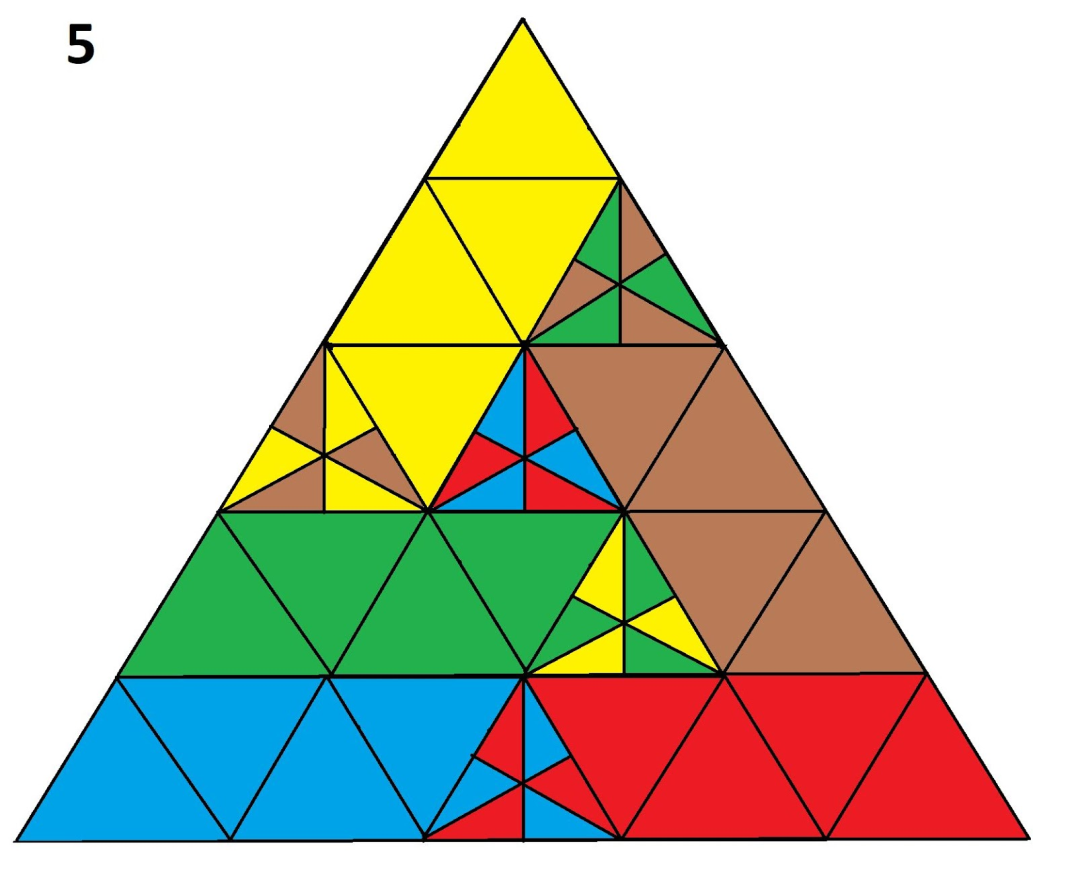 Тема:  
Второй признак равенства треугольников
Яшнабадский район. Школа № 161.
Учитель математики Наралиева Ш.Ш.
План урока
Повторение пройденного
Второй признак равенства треугольников
Решение задач
Задания для закрепления
Решить устно
Дано:
Задача
∆АPC = ∆ FMB, ∠P  = ∠M, ∠A = ∠F, FB = 17см, 
  PC = 23 см
Найти:
M
P
АС и МВ
С
B
А
F
23 см
23
?
?
17см
17
Вспомним!
Какие условия должны выполняться для того 
 чтобы   ∆ АВС = ∆ MKN?
С
N
В
M
А
K
АВ = MK, BС = KN, AC = MN
∠A = ∠M, ∠B = ∠K, ∠C = ∠N.
стороны и углы одного треугольника      соответственно равны сторонам и углам другого треугольника.
Не нужно проверять равенство всех
 сторон и углов!
Достаточно сравнить лишь три 
 элемента одного треугольника с
 тремя элементами другого
  треугольника.
Какие три элементы?
О том, какие три элемента расскажут признаки равенства  треугольников.
Теорема
II признак равенства треугольников 
             по стороне и прилежащие к ней углы(УСУ)    
   Если сторона и прилежащие к ней углы одного треугольника равны стороне и прилежащим
к ней углам другого треугольника,  
то такие треугольники равны
УСЛО
В
И
Е
ЗАКЛЮЧЕНИЕ
В1
В
А1
С1
С
А
Доказательство
С1
Дано:   АВС,    А1В1С1,
В =    В1
А =    А1
Доказать:  АВС =   А1В1С1,
АВ = А1В1
С
А1
В1
Используем способ наложения

Так как сторони АВ и А1В1 равны, 
то совпадут точки А и А1   В и В1.

Так как углы А и А1  равны, то
 совпадут лучи АС и А1С1.
      
Так как углы В и В1 равны, то
 совпадут лучи ВС и В1С1.
В
А
Треугольники АВС и А1В1С1 
совмещаются, значит, они равны.
Теорема доказана
Для красного треугольника найдите равный
E
540
C
K
23см
23см
840
840
D
M
540
B
540
А
N
Z
840
23см
Проверка
Неправильно!
540
L
O
23см
S
Доказать:       АВС =    СDА
Задача
Дано:  АВСD-прямоугольник
∠АCD =∠CAB,    ∠CAD=∠ACB
Решение:
С
Рассмотрим   △АВС и △СDА
1) ∠АCD =∠CAB  по условию
2) ∠CAD=∠ACB  по условию
В
АС-общая сторона
D
По  признаку УСУ равенства треугольников  △АВС =△СDА
А
Доказать:   АВС =   АDМ
Задача
Дано:  МС  и BD пересекаются в точке А
МА=AC,  ∠M =∠C.
Решение:
В
С
Рассмотрим   △АВС и △АDМ
1) ∠M =∠C  по условию
2) МА=AC  по условию
∠MАD =∠CAB так как
                вертикальные
А
△АВС =△АDМ, по  признаку УСУ
М
D
Задание из учебника
3. Докажите, что △ABD=△ACD на рисунке 3
В
Решение:
Рассмотрим   △АBD и △ACD
1) ∠DAC=∠DAB  по условию
А
D
2) ∠BDA =∠CDA  по условию
3) DA-общая сторона
С
по  признаку   УСУ равенства треугольников  △АВD =△АСD
1
2
Задание из учебника
4. Найдите неизвестную х на рисунке 4
Решение:
B
Рассмотрим   △АСО и △ВDО
C
СО = ОD по условию
х
О
2) ∠C=∠D  по условию
4
∠1 =∠ 2, так как они 
          вертикальные
А
D
По  признаку  УСУ равенства треугольников △АCО =△BDО, следовательно,  АC=BD х=4
ЗАДАНИЯ ДЛЯ ЗАКРЕПЛЕНИЯ
Выполнить письменно
задачи
 № 5, 9 (стр.63).
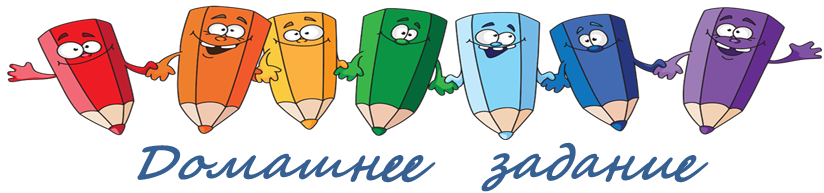 Дано:  АВ = СВ,        ∠А =∠С
Решение:
Доказать:  АN = СM
Рассмотрим   △АBN и △CBM
B
1) AB=CB по условию
2) ∠A =∠C  по условию
3) ∠ B -  общий угол
по  признаку УСУ   
 △АВN =△СBM, следовательно
AN=CM
M
N
А
C